A 19. századmásodik felénekorosz irodalma
Általános tendenciák
19. század második felének orosz lírája
Ny. Nyekraszov, Az orosz másodrangú költők (1850)
A versritmus és -stílus megújhodása (a líra prozaizálása),
A hagyomány és a lírai tematika változása,
Próza és líra viszonya és arányai az irodalomban.
Ny. Nyekraszov versei és poémái:Vörösorrú fagy (1863)Ki él boldogan Oroszországban?(1871–72)
		       Мороз Красный нос,	      Кому на Руси жить хорошо?



A „tiszta művészet” költészete:  F. Tyutcsev, A. Fet, A. Majkov,Ja. Polonszkij, A. K. Tolsztoj, N. Scserbina, L. Mej.
A „nyolcvanasok”, a kései narogynik-költők pesszimizmusa:Sz. Nadszon, K. Szlucsevszkij, K. Fofanov.
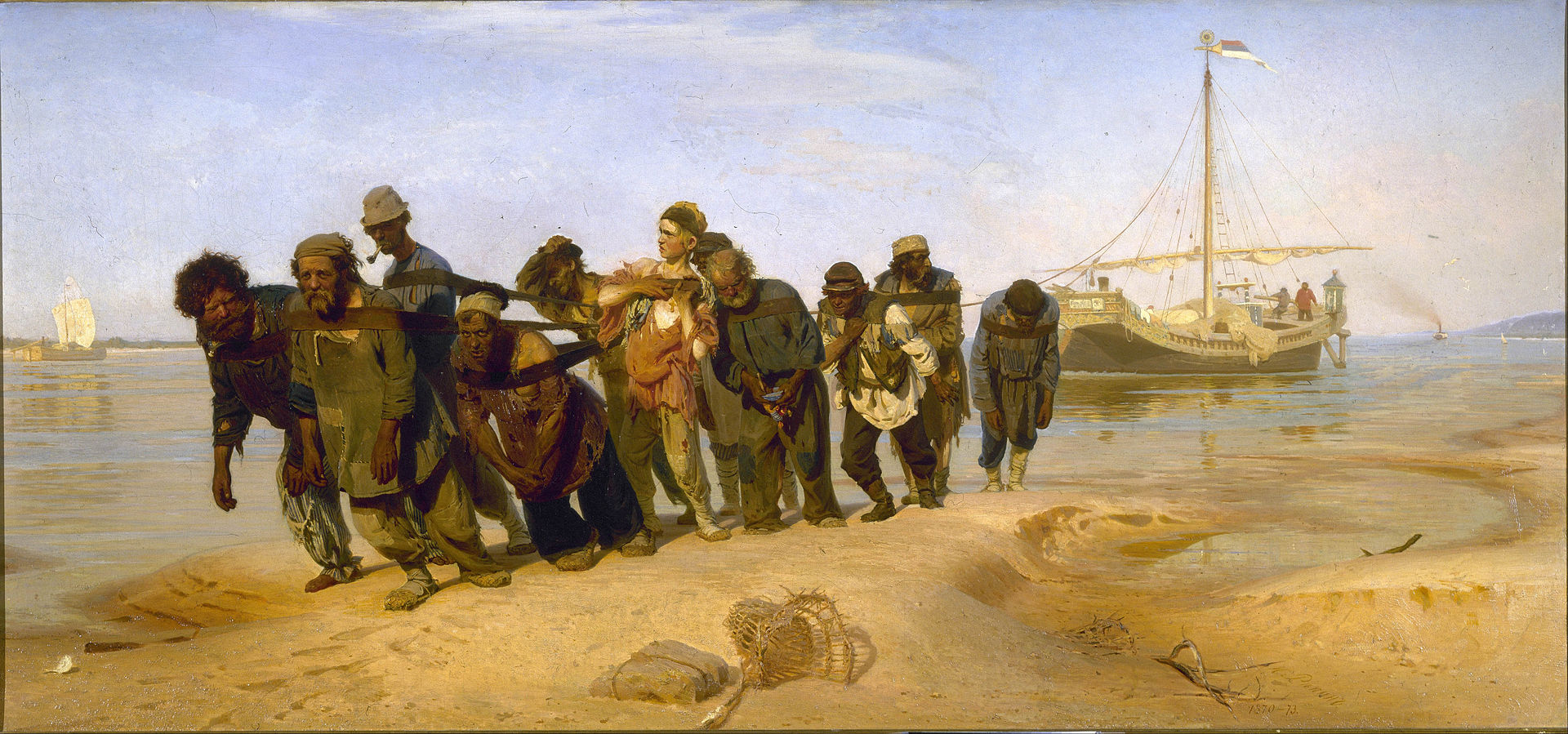 Általános tendenciák
Az orosz drámairodalom és színház fejlődése
A. Osztrovszkij, Kéz kezet mos (1850), Vihar (1859), Hópelyhecske (1873), Hozomány nélküli menyasszony (1874, 1878).
Свои люди – сочтемся! Гроза, Снегурочка, Бесприданница
A. Osztrovszkij és a moszkvai Kisszínház.
A verses történelmi dráma A. K. Tolsztoj
A gogoli hagyomány folytatása –A. Szuhovo-Kobilin
A. Csehov lírai komédiai és 19. századi előzményei (I. Turgenyev)
L. Ny. Tolsztoj drámai: A sötétség hatalma (1886), Élő holttest (1900)				          Власть тьмы, Живой труп
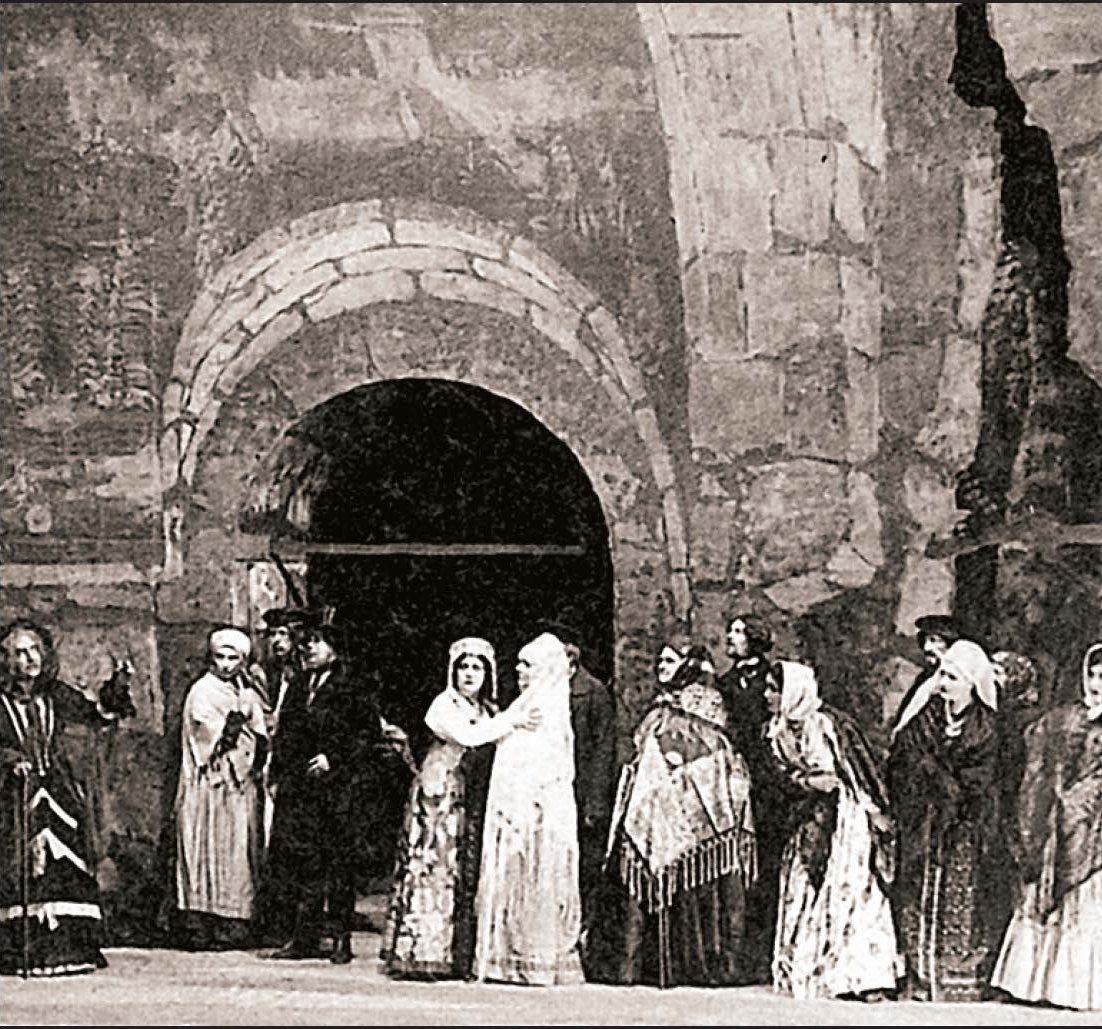 1840–80-as évek :az orosz próza fejlődési tendenciái 3. Az orosz klasszikus regény kora
L. Tolsztoj, Gyermekkor →  	Kamaszkor (1854),	 Ifjúság (1857)
1856 	I. Turgenyev, Rugyin
1859 	I. Turgenyev, Nemesi fészek	A. Goncsarov, Oblomov
1860	I. Turgenyev, A küszöbön
1862	I . Turgenyev, Apák és fiúk
1863	N. Csernisevszkij, Mit tegyünk?
1864	F. Dosztojevszkij, Feljegyzések 		az egérlyukból
1866 	F. Dosztojevszkij, Bűn és		bűnhődés
1867	I. Turgenyev, Füst	A. Herzen, Emlékek és 		     elmélkedések (Былое и думы)
1868	F. Dosztojevszkij, A félkegyelmű
1869	L. Tolsztoj, Háború és béke	I. Goncsarov, Szakadék 
1870	M. Saltikov-Scsedrin,	   	 Egy város története
1872	F. Dosztojevszkij, Ördögök
1875	F. Dosztojevszkij, A kamasz
1877	I. Turgenyev, Töretlen föld
1878	L. Tolsztoj, Anna Karenina
1880	F. Dosztojevszkij, Karamazov 			     testvérek	M. Saltikov-Scsedrin,		A Galavljov-család

1884	A. Csehov első elbeszélés kötete

1899	L. Tolsztoj, Feltámadás
4.    A kor prózájának néhány jellemzője
A próza pszichologizmusa – életrajziság és önéletrajziság
Az Icherzählung („én-elbeszélés”) az 1850–60-as években.
Hőstípusok váltásai:„felesleges ember” – „új emberek” – nihilisták – kereső hős
A nemzedékek konfliktusa mint regényszerkesztési elem
Az 1870–1880-as évek regényeinek filozófiai problematikája és szimbolikája (a vasút, a vihar, az otthon, a család, stb.)
Az 1880-as évek – a műfaji preferenciák megváltozása:
 a narogynik-próza szociológiai-publicisztikai műfajai (karcolatok)
A kispróza előretörése
A. Csehov novelláinak újszerűsége
1890-es évek novellaírói nemzedéke(I. Bunyin, A. Kuprin, M. Gorkij, L. Andrejev)
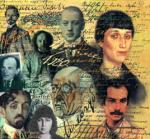 Az orosz irodalom új útjaiaz 1880-as évektől
Az orosz modernizmus  az orosz költészet „ezüstkora”
A „klasszikus” és a modernista irányzatok egymásmellettisége
Képek forrásai	 Источники иллюстраций
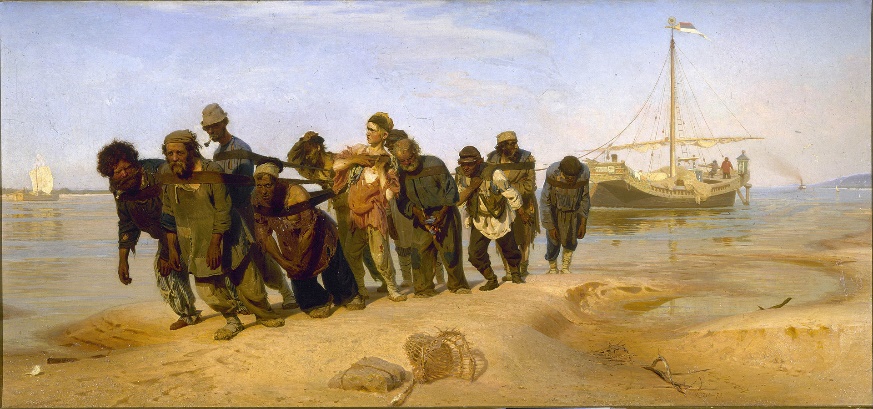 https://www.mmsk.ru/objectdata/CatalogUnitImpl/48285/Burlaki-na-Volge-01_Md.jpg
I. Repin, Hajóvontatók a Volgán (1870-1873). Részlet




https://ladyvapm.com/house/groza-kratkoe-soderzhanie-pesy-po-dejstvijam.html
A. N. Osztrovszkij Vihar c. darabjának jelenete a moszkvai Kisszínház (Малый театр) színpadán 19. sz. végén




http://learnrussianculture.blogspot.com/2011/12/dictionary-of-russian-culture.html?m=1
Az orosz irodalom Ezüst kora



https://www.pinterest.ru/pin/547468898449278458/
K. Kuzema, Szentpétervár akvarellekben
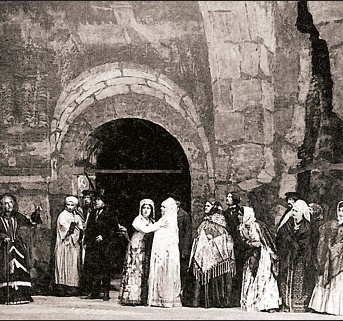 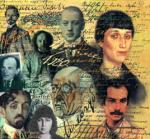 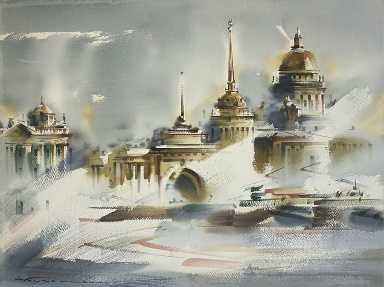